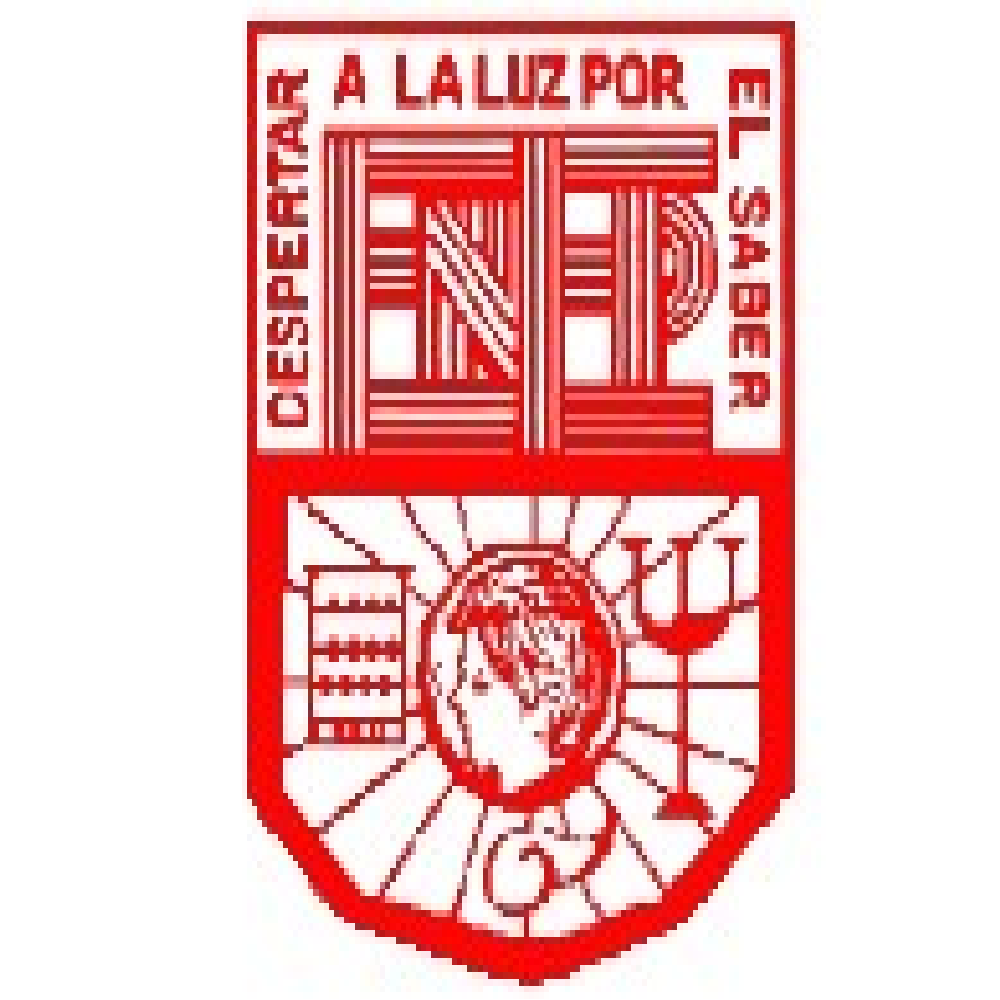 ESCUELA NORMAL DE EDUCACIÓN PREESCOLAR
LICENCIATURA EN EDUCACIÓN PREESCOLAR
CICLO ESCOLAR
2017-2018
Cuadro comparativo de ensayo y monografía   



Curso: OPTATIVO 
PRODUCCIÓN DE TEXTOS ACADÉMICOS

Alumna: Diana María Dávila Ramos
COMPETENCIAS DEL CURSO:
Utiliza la comprensión lectora para ampliar sus conocimientos y como insumo para la producción de textos académicos. 
Diferencia las características particulares de los géneros discursivos que se utilizan en el ámbito de la actividad académica para orientar la elaboración de sus producciones escritas
Saltillo, Coahuila de Zaragoza   Abril 2018
Introducción.
En el documento se presentan dos cuadros comparativos: uno de ensayo y monografía y otro de referentes bibliográficos.
En este documento se resumen los contenidos abordados en la unidad en el curso de Optativa: taller de producción de textos académicos.
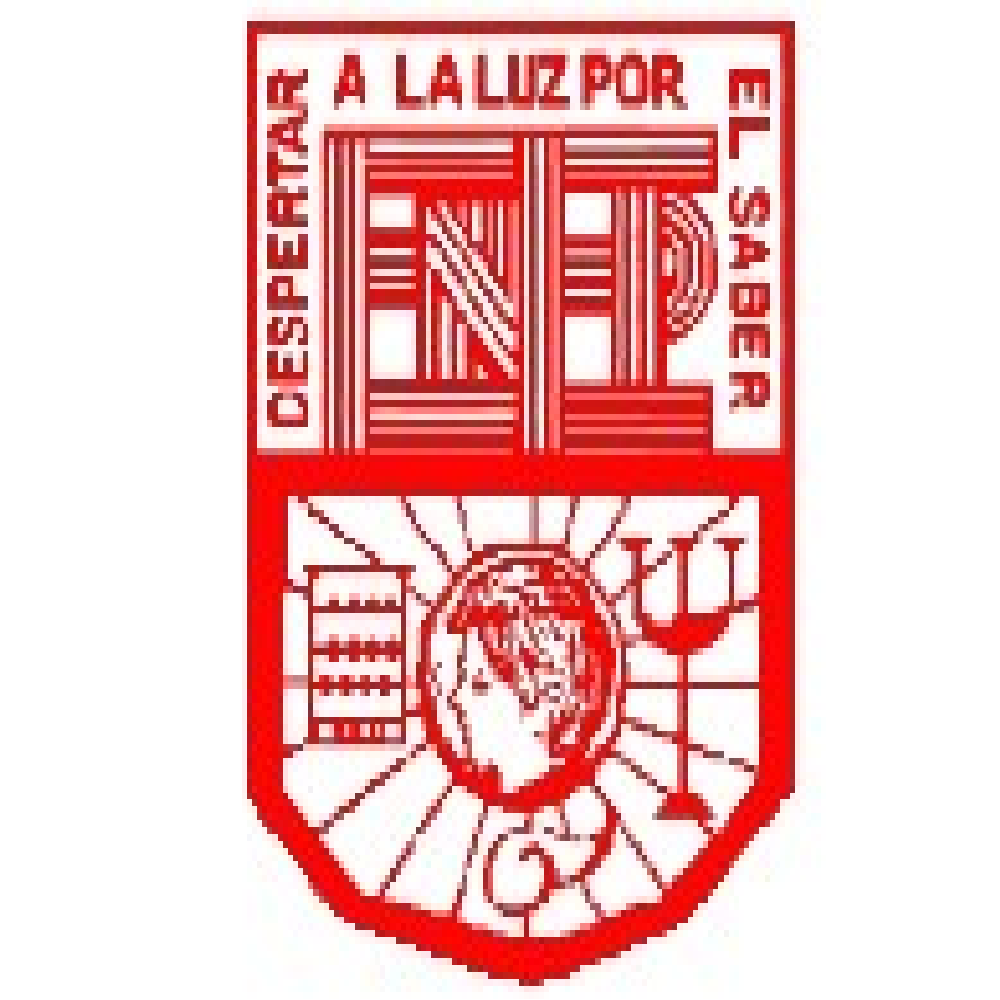 ESCUELA NORMAL DE EDUCACIÓN PREESCOLAR
LICENCIATURA EN EDUCACIÓN PREESCOLAR
CICLO ESCOLAR
2017-2018
Cuadro comparativo de referentes bibliográficos


Curso: OPTATIVO 
PRODUCCIÓN DE TEXTOS ACADÉMICOS

Alumna: Diana María Dávila Ramos
COMPETENCIAS DEL CURSO:
Utiliza la comprensión lectora para ampliar sus conocimientos y como insumo para la producción de textos académicos. 
Diferencia las características particulares de los géneros discursivos que se utilizan en el ámbito de la actividad académica para orientar la elaboración de sus producciones escritas
Saltillo, Coahuila de Zaragoza   Abril 2018
Conclusión.
Es importante que como alumnas normalistas tengamos conocimiento sobre producción de textos académicos porque aunque en la práctica profesional no sea un instrumento de todos los días, sí lo es para la redacción de documentos que avalen la educación que adquirimos, como una maestría o un doctorado.
Nombre del alumno:________________________________
Curso____________________  grado y sección ___________
Fecha ________________
Puntos _______________    calificación _______________
El alumno describirá las características de los diferentes documentos académicos
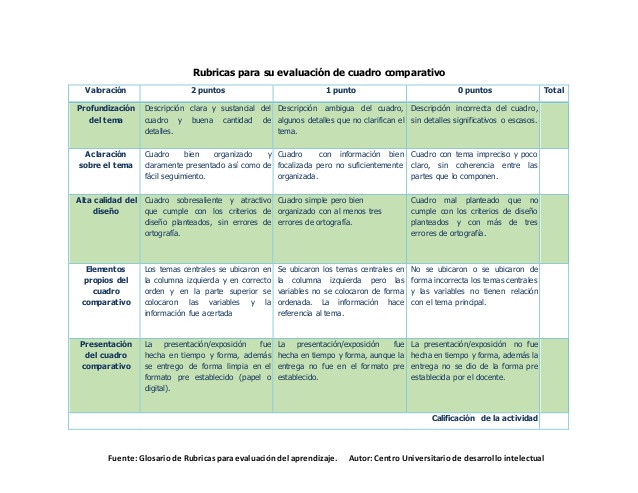